Центр Геоданных
Сочи 2023
Факультет географии и геоинформационных технологий
Геопортал НИУ ВШЭ
Юдова О. А.
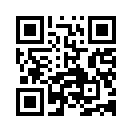 Geoportal.hse.ru
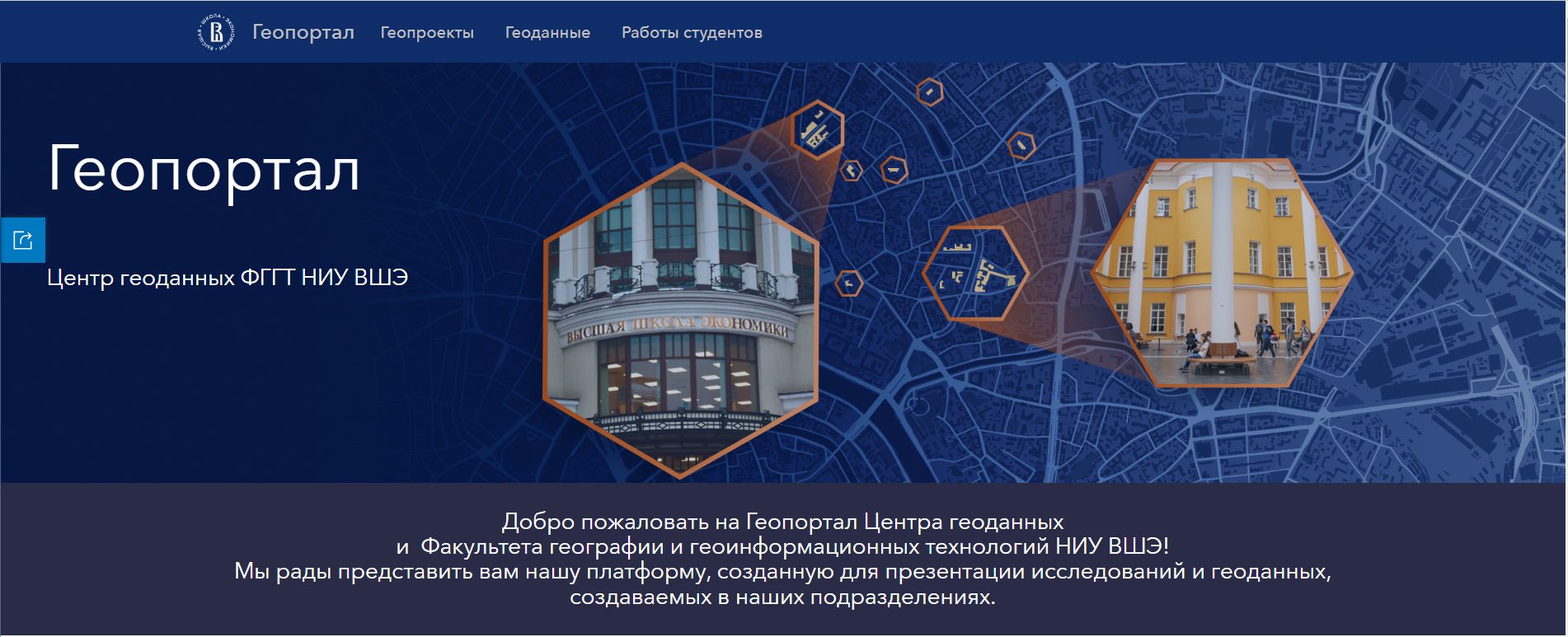 [Speaker Notes: В мае 2023 начал работать портал. Создан силами сотрудника центра геоданных. К работе привлекаются профессорско-преподавательский состав и студенты
Что представляет собой портал –]
Факульет географии и геоинформационных технологий
Геопортал НИУ ВШ
Открытая часть
Закрытая часть
Геопроекты
Геоданные
Работы студентов
Инструменты полевого сбора данных
Серверные технологии совместной работы
Конструкторы для создания веб-карт и приложений
[Speaker Notes: Классический портал (грубо говоря каталогизированное хранилище данных с инструментами поиска
портфолио работ сотрудников, каталог работ геоданных. Можно использовать в работе
Внутренняя часть (закрытая) – приложения и конструкторы]
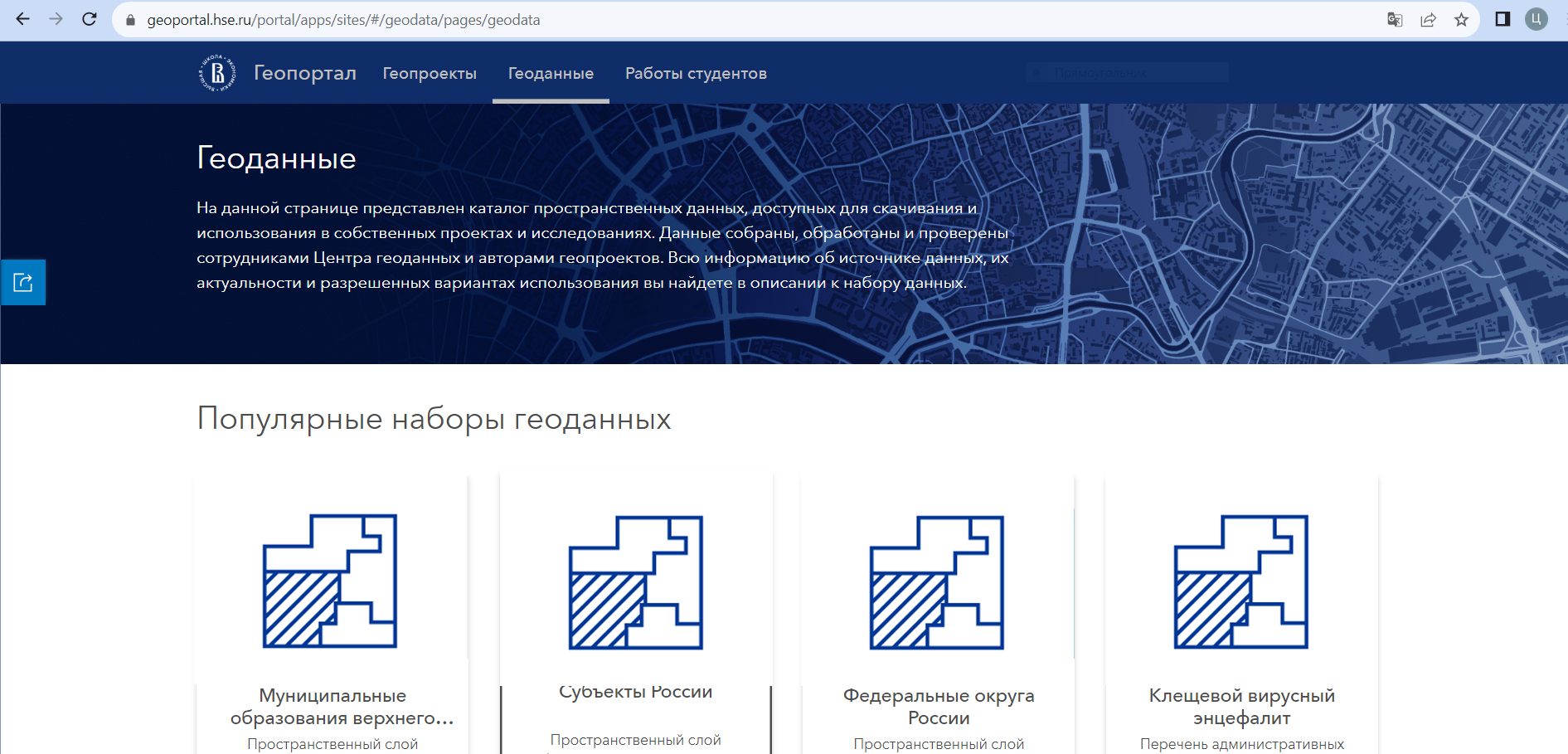 [Speaker Notes: Портал служит хранилищем пространственных данных, находится в режиме наполнения. Возможность поиска по категриями и настройки доступа к данным лёгкий поиск 

Скачать данные для своих исследований, так как поиск данных отдельная боль Подробная карточка набора данных

Например сейчас представлены границы субъектов рф с кодами октм, чтобы можно было приджинить данные росстата
Раздел будет пополняться]
Геопроекты
[Speaker Notes: В виде одностраничных сайтов можно представить данные исследования, наполнить его инфографикой, динамическими блоками, картами и графиками. Удобно смотреть, анализировать и тп

Здесь вы можете ознакомиться с проектами, выполненными сотрудниками и студентами. Проекты представляют собой одностраничный сайт с краткой текстовой выжимкой и дополненной данными. Факультета географии и геоинформационных технологии.
Каталог геопроектов содержит краткие научно-популярные описания географических исследований, сопровождающихся интерактивными картографическими материалами и геоинфографикой.Вы можете фильтровать поиск по тематическим категориям. Раздел тесно связан с предыдущим (геоданные). Авторы устанавливают 

История про овраг]
[Speaker Notes: Работы студентов. Загрузка курсовых, отчёт по практике]
Инструменты и приложения для полевого сбора данных
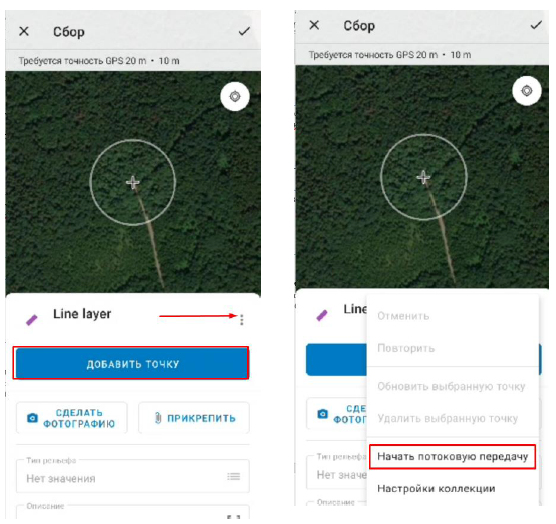 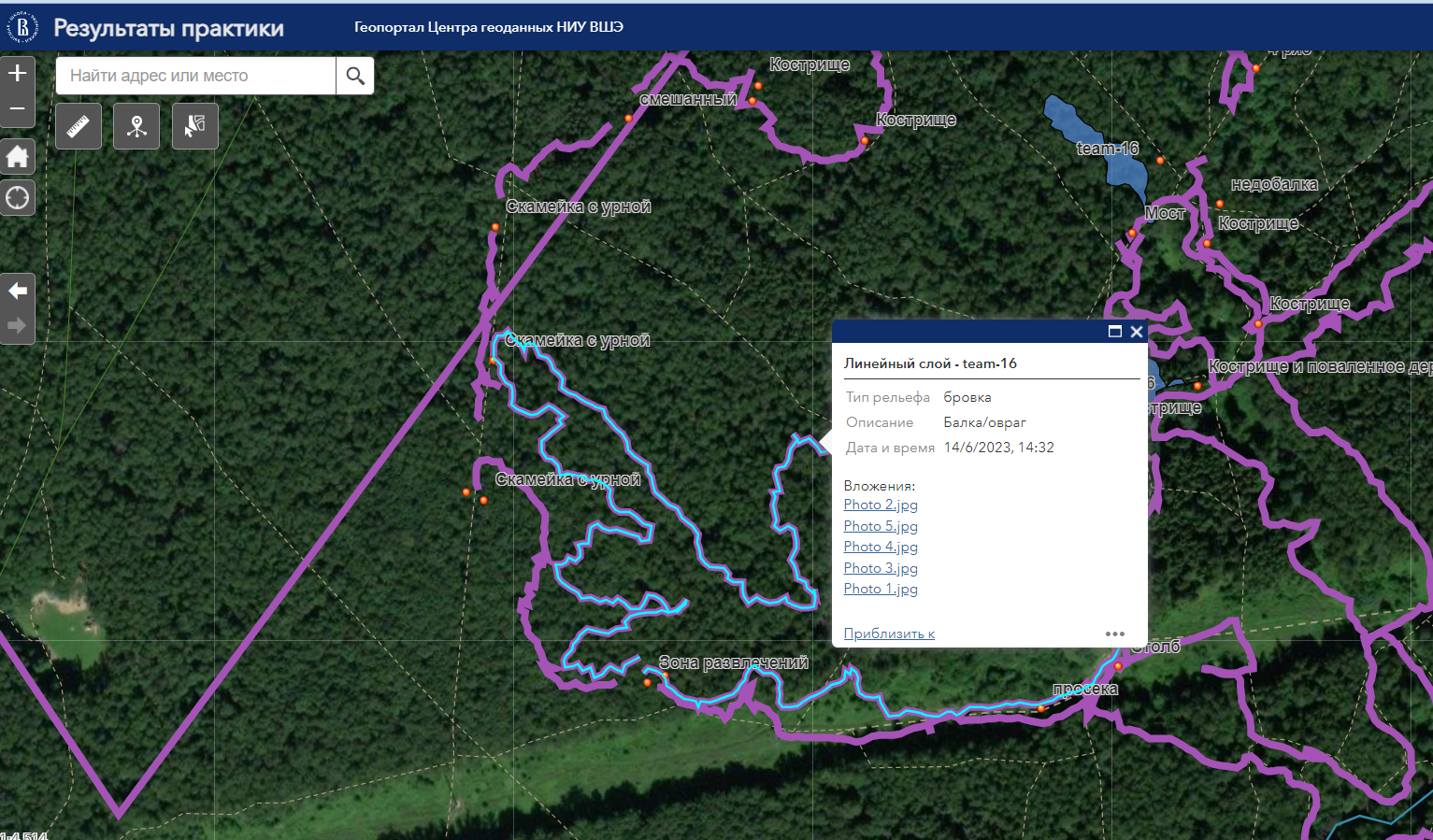 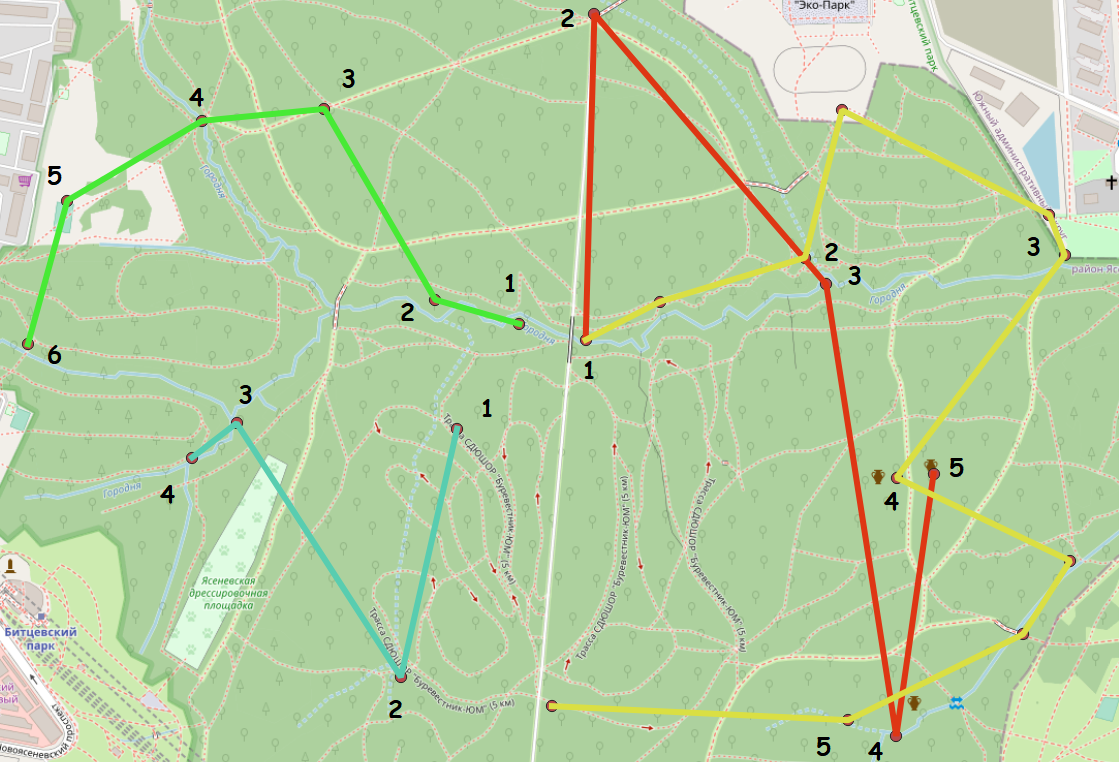 [Speaker Notes: отовим приложение, которое связано с порталом. Мы готовим набор данных на основе общедоступных данных (таких как подложка гугл и загруженные материалы). Есть возможность работы без сети интернет. То есть решается задача ориентирования на местности, и просмотра карт на местности, возможность подгружать слои рельеф, геоморфлогическая карта и тп и задача сбора данных
В частности решалась задача картографирования малых форм рельефа, когда условно идя по бровке склона выделяли формы редьефа

Инструмент мониторинга для преподавателей (результаты в режиме реального времени отображаются на карте)]
Организация ГИС-проектов с использованием серверных технологий
[Speaker Notes: Совместная оцифровка]
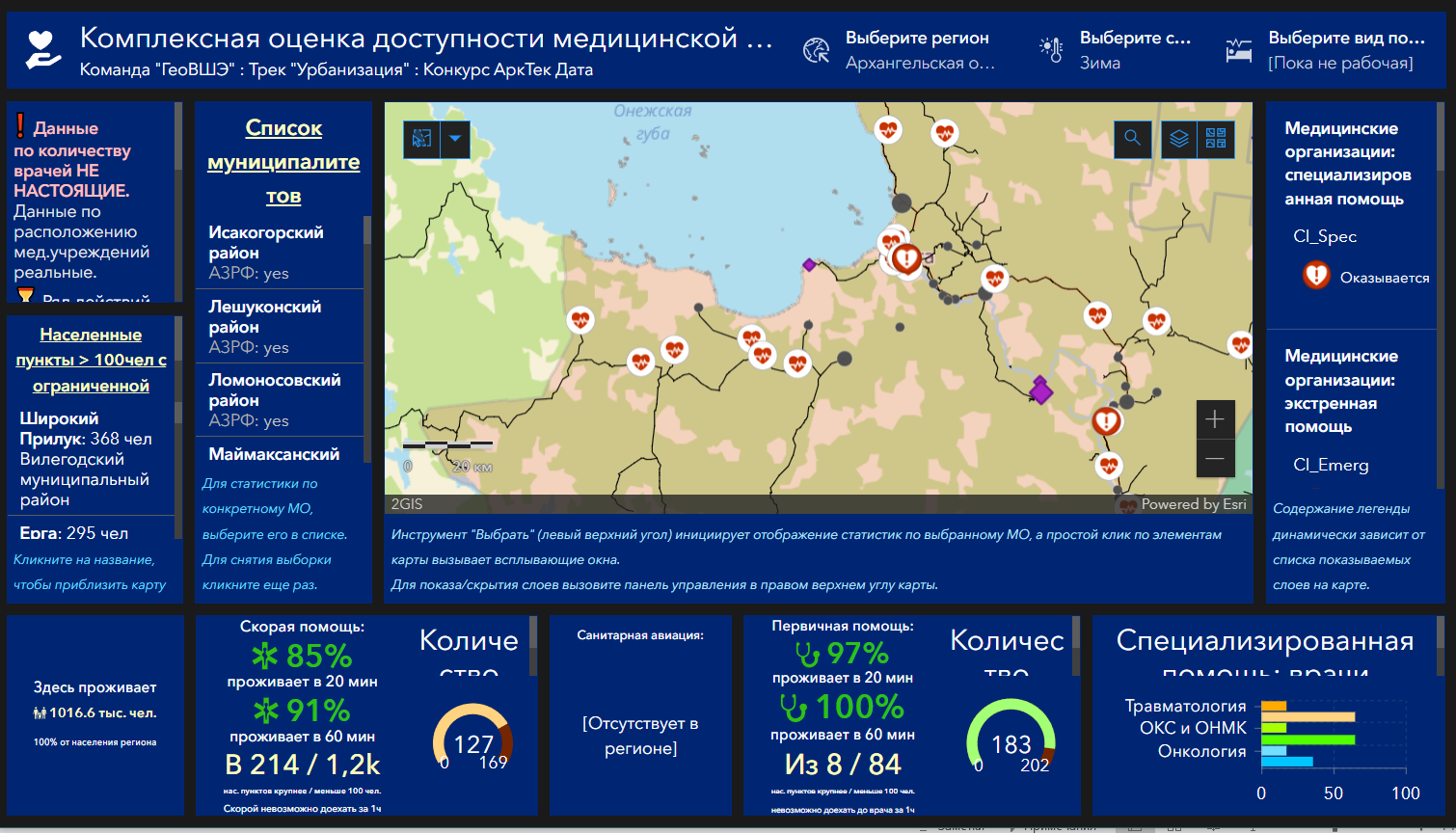 Готовый конструктор картографических веб-приложений
[Speaker Notes: Инструмент презентации и визуализации своих исследований. Работа по комплексной оценки доступности мед помощи в арктике. Результаты визуализированы с помощью инструментов геопортала. Интерактивна вебкарта дополнена  блоками статистики
Хакатон Арктика (второе место). 
Конкурс Арктек Дата был объявлен весной этого года Минвостокразвития России, МИД России и ФАНУ «Востокгосплан» и проходил в три этапа. На основе предоставленных и самостоятельно добываемых геоданных, участникам предлагалось разработать решения для сформулированных организаторами задач по трем направлениям устойчивого развития территорий – экология, туризм и урбанизация. В частности, последнее направление включало на выбор задачу по оценке доступности системы здравоохранения для жителей Севера. 
– дашборда на базе инструментов Геопортала ВШЭ, сочетающего пространственную аналитику с классической статистикой, регламентированной нормативами МинЗдрава.]